BEGINNERS’ LESSONSWelcome
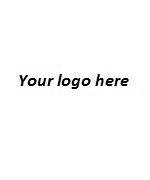 Teacher:  Your Name Here
Telephone:  123 4567
Email:  email@address.co.nz
© Copyright Reserved New Zealand Bridge Inc. 2015                                                                                                                           Prepared by Amanda Smith
Playing Tip Playing a Side Suit
Playing a Side Suit
Count how many SURE tricks you have
Work out how many extra tricks you need
Try to work out where you can get your extra tricks from
Establishing your longest / strongest suit is a great way to make extra tricks
1.  Contract = 1NT,   Lead = Q
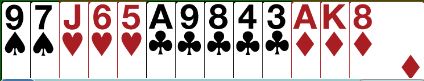 =1, =0,=2,=2 … Total = 5
How many certain tricks?
1.  Contract = 1NT,   Lead = Q
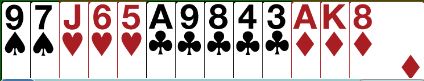 Clubs is our best suit, so lose a club to establish the rest of the club tricks
How many certain tricks?
2.  Contract = 4,   Lead = K
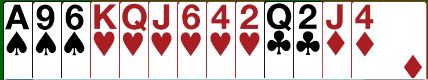 =2, =0,=1,=1 … Total = 4
How many tricks might you lose?
2.  Contract = 4,   Lead = K
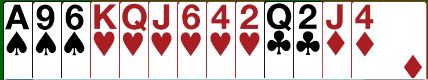 Draw trumps, then set up the  suit immediately (lose A) to discard a  loser
How many tricks might you lose?
3.  Contract = 3NT,   Lead = K
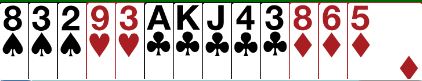 =1, =2,=1,=4 … Total = 8
How many certain tricks?
3.  Contract = 3NT,   Lead = K
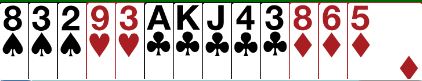 ’s is our best suit – there are only 6 out so our 5th club should come good … BUT we have to play the Q first or we will be cut off from our hand
How many certain tricks?
3.  Contract = 3NT,   Lead = K
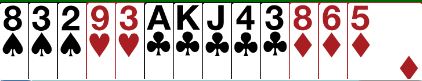 ’s is our best suit – there are only 6 out so our 5th club should come good … BUT we have to play the Q first or we will be cut off from our hand
How do we make more?
BEGINNERS’ LESSONS
Please contact me if you have any questions
Teacher:  Your Name Here
Telephone:  123 4567
Email:  email@address.co.nz